第十五章 电能与电功率
15.3 怎样使用电器正常工作
学习目标
1.用电器的额定功率与实际功率的关系.

2.测量小灯泡的额定功率.
复习回顾
1．什么叫电功率？
电流在单位时间内所做的电功，它是表示用电器消耗电能快慢的物理量。
2、电功率的公式？
3、电功率的单位：
瓦特，简称瓦，符号是W
1KW=1000W
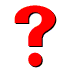 请你思考：
1、用两节干电池能让电视机工作吗？
2、能将普通的mp3直接接到家庭电路中使用吗？
PZ  220-40
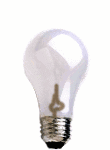 3、你知道灯泡铭牌上所标示数的意义吗？
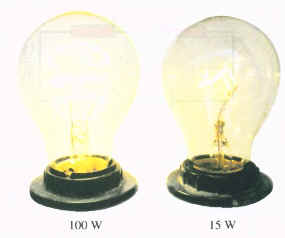 家里用电器有时候正常，有时候不正常。比如电灯，有时候亮点，有时候暗点，这是什么原因呢？在什么情况下它才可以正常工作？
这节课我们就来研究这个问题
PZ220-40
一、研究额定电压与额定电功率
我国交流电网的电压为220V，用电器正常工作时的电压叫做额定电压，在额定电压下，用电器的电功率叫做额定电功率。
一般这用电器铭牌上均标有两个数值
220V——额定电压
40W——额定功率
普通照明
在实际使用电器时，加在用电器上的电压，有时略高于或略低于额定电压，用电器也能工作。这时的
电压叫做实际电压
用电器在实际电压下工作的功率，叫做实际电功率
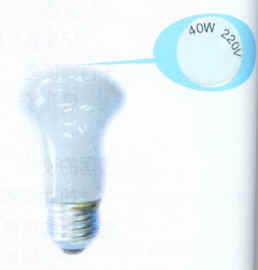 如接在210V的电路里则：     
       额定电压为220V
       实际电压为210V
       
       额定功率为40W
      实际功率小于40W
活动1：观察小灯泡的亮度变化
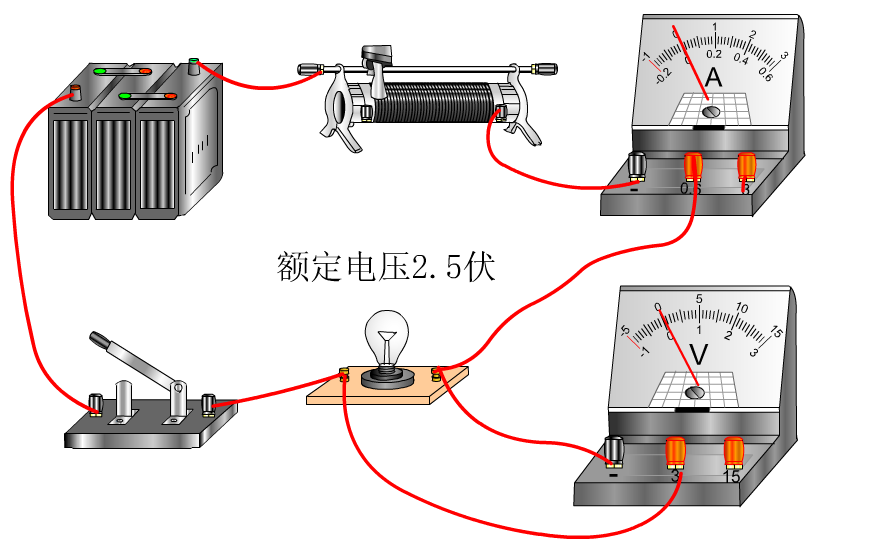 实验现象与结论：
实验结论:
当加在灯泡上的电压等于灯泡上标出的电压时，_____________
灯泡正常发光
当高于标出的电压时，______________
灯泡比正常发光时亮
当低于标出的电压时，________________
灯泡比正常发光时暗
规律：
当U实 ＝ U额时：P实＝ P额
当U实 ＞ U额时：P实＞  P额
当U实 ＜ U额时：P实＜  P额
⑴灯泡的实际功率不一定等于额定功率。
⑵灯泡的亮度取决于灯泡的实际功率，实际功率越大，灯泡越亮。
一些家用电器的额定功率
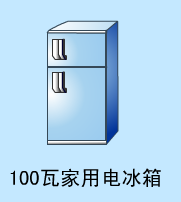 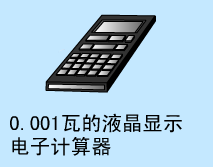 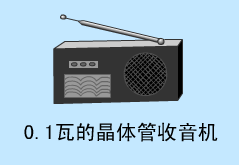 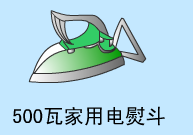 一些家用电器的额定功率
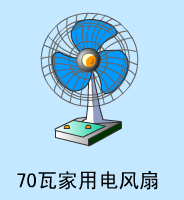 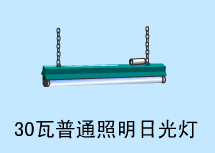 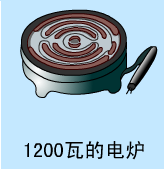 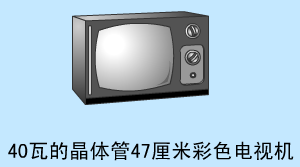 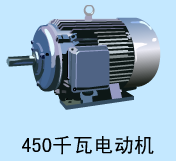 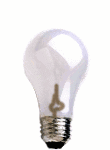 额定电压：
U额
把用电器正常工作时所需要的电压，叫额定电压。
额定电流：
I额
把用电器正常工作时所需要的电流，叫额定电流。
额定功率：
P额
在额定电压下工作时所消耗的功率，叫额定功率。
三者关系：P额 =U额I额
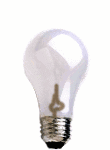 U实
实际电压：
用电器实际工作时的电压，叫实际电压。
I实
实际电流：
用电器在实际电压下工作时的电流，叫实际电流。
P实
实际功率：
在实际电压下工作时所消耗的功率，叫实际功率。
三者关系：P实 =U实I实
额定电压为220V
额定功率为100W
根据电灯的铭牌能知道哪些物理量？能求出哪些物理量？
可求I额，R
I额=P额／U额=100W／220V≈ 0.45A
R=U额／I额=220V／0.45A≈ 488.9 Ω
R=U额2／P额=（220V）2／100W= 484 Ω
灯泡亮度取决于实际电功率
例1 现将一标有“220V 100W”的灯泡接在110V的电源上，此时灯泡的电功率是多少W？更亮或更暗了？
例2 有两个灯泡L1和L2 ，分别标有“PZ110Ｖ－40W”和“PZ110Ｖ－60W”字样，若不考虑温度对灯丝电阻的影响，下列说法正确的是（            ）


Ａ．都正常发光时，通过L2的电流大

Ｂ．并联后，接在110V的电源上，L2消耗的功率大

Ｃ．串联后，接在220V的电源上，它们都能正常工作

Ｄ．串联后，接在110V的电源上，L1消耗的功率大
A、B、D
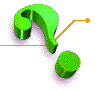 例题3：小明同学拿起一只灯泡标有“220V，25W”字样，他将此灯与“220V,40W”的灯泡并联，接到220伏的电路中哪个灯泡会更亮一些？
例题4：把这两个灯泡(“220V，25W”， “220V，40W”)串联起来，接到220伏的电路中，哪个灯泡消耗的功率大？（或哪个更亮）
求用电器实际功率的方法
（一)串联电路
 ∵P=U²／R  ∴R 1 =U 额²／P 额1   
        R 2 =U 额²／P 额2    
∴R=R 1+R 2      I=U 实／R 1+R 2
∴P 实1=I²R1         P 实2=I²R2

（二）并联电路
∵P=U²／R  ∴R 1 =U 额²／P 额1   
        R 2 =U 额²／P 额2   
∴P 实1=U 实1²／R1     P实2=U实2²／R2
求用电器实际功率的方法
（三）已知：U 额     P 额    U实      求：   P 实
           ∵ P 实∶ P 额 =U实²∶ U 额 ²
          ∴P 实= U实²／U 额 ² · P 额 
                               =（ U实／ U 额 ）² P 额 
（四）两组连等式
1、串联电路U1／U2=W1／W2=P1／P2=Q1／Q2=R1／R2
2、并联电路I1  ／  I2=W1／W2=P1／P2=Q1／Q2=R2／R1
·
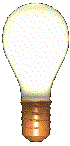 测量小灯泡的功率
1、实验目的和原理
2、电路图及实物连接图
3、实验器材及注意事项
4、实验步骤
5、实验过程
6、实验结论
目的和原理
1、实验目的：
      测量小灯泡的额定功率和实际功率。
2、实验原理：
P=UI
根据实验的原理，应该测量的物理量是_______________和_______________。
小灯泡两端的电压
通过小灯泡的电流
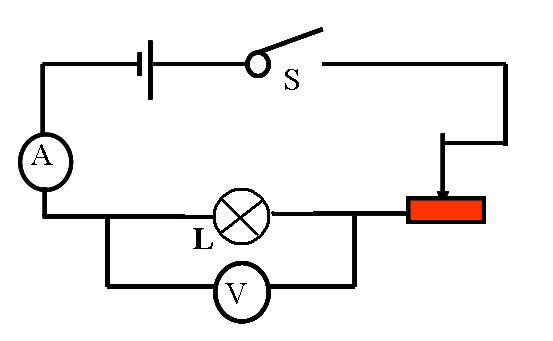 P
R滑
电路图及实物连接图
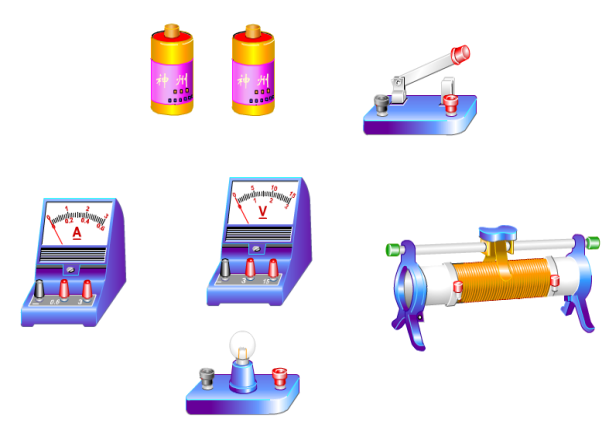 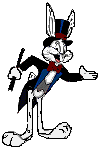 注意电流表和电压表量程的选择。
注意事项:
1、滑动变阻器应如何连接？闭合开关前，滑片要放在什么位置？滑动变阻器的作用是什么，与伏安法测电阻的实验有何区别？


2、电流表和电压表在电路中如何连接？+、-接线柱连接是否正确？量程选择是否适当？
电流表要串联在电路中
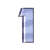 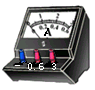 电流由”+”入,”-”出
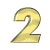 不能超过最大测量值
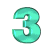 电流表
不能直接接在电源两极上
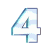 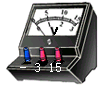 电压表要并联在电路中
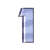 电流由”+”入,”-”出
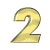 电压表
不能超过最大测量值
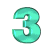 实验器材及注意事项
器材及规格
选择的实验器材分别是：额定电压为2.5V的小灯泡一个、__________________、开关、滑动变阻器、___________、__________以及导线若干。
电压为4.5V的电池组
电压表一只
电流表一只
进行实验时，需要注意
（1）在闭合开关前，滑动变阻器的滑片P应放在________________。
阻值最大的位置
滑动变阻器
（2）在测量小电灯的额定功率时，应先调节___________,使小电灯两端的电压等于小电灯的额定电压；再测出电路中______的大小；根据P=UI算出小电灯的额定功率。
电流
实验记录表:
0.75
0.34
2
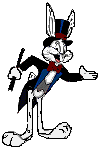 实验结论
当U实=U额时，P实=P额；
当U实>U额时，P实>P额；
当U实<U额时，P实<P额；
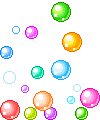 注意！ 使用用电器时，加在其两端的电压一般不能超过额定电压，否则会造成用电器实际功率超过额定功率，用电器会因为过热而烧毁。
在做“测小灯泡的额定功率”实验时，
（1）已知小灯泡的额定电压是3.8V，额定功率小于2W，某同学在连接电路时有几根导线还没有接上，如实物所示，请你在实物图上用笔画线代替导线连接好（要求正确选择电压表和电流表的量程）．
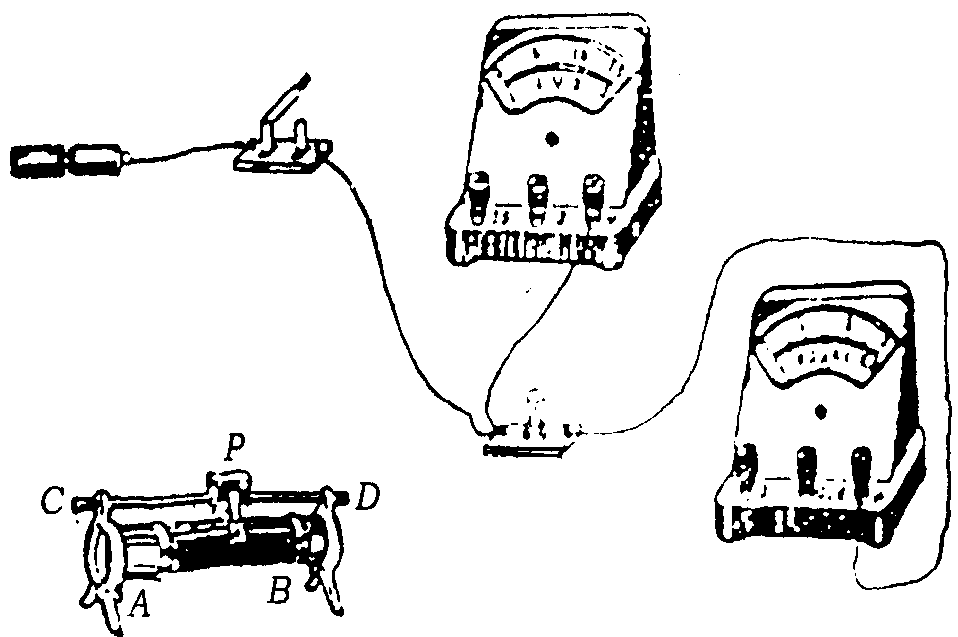 （2）某同学在连接滑动变阻器时，由于接线错误使滑动变阻器滑片P 移动时不能改变小灯泡的亮暗程度．现就下面两种情况，请你判断该同学是如何连接的?
第一种情况：小灯泡较亮时，他是把两导线的端点分别与滑动变阻器的_____连接．
第二种情况：小灯泡较暗时，他是把两导线的端点分别与滑动变阻器的_____连接．
（3）在正确连接电路并调节滑动变阻器使小灯泡正常发光时，电流表如图所示，其读数为_______A，则小灯泡的额定功率是_______W．
0.32
1.216